JANE & JOHN’S
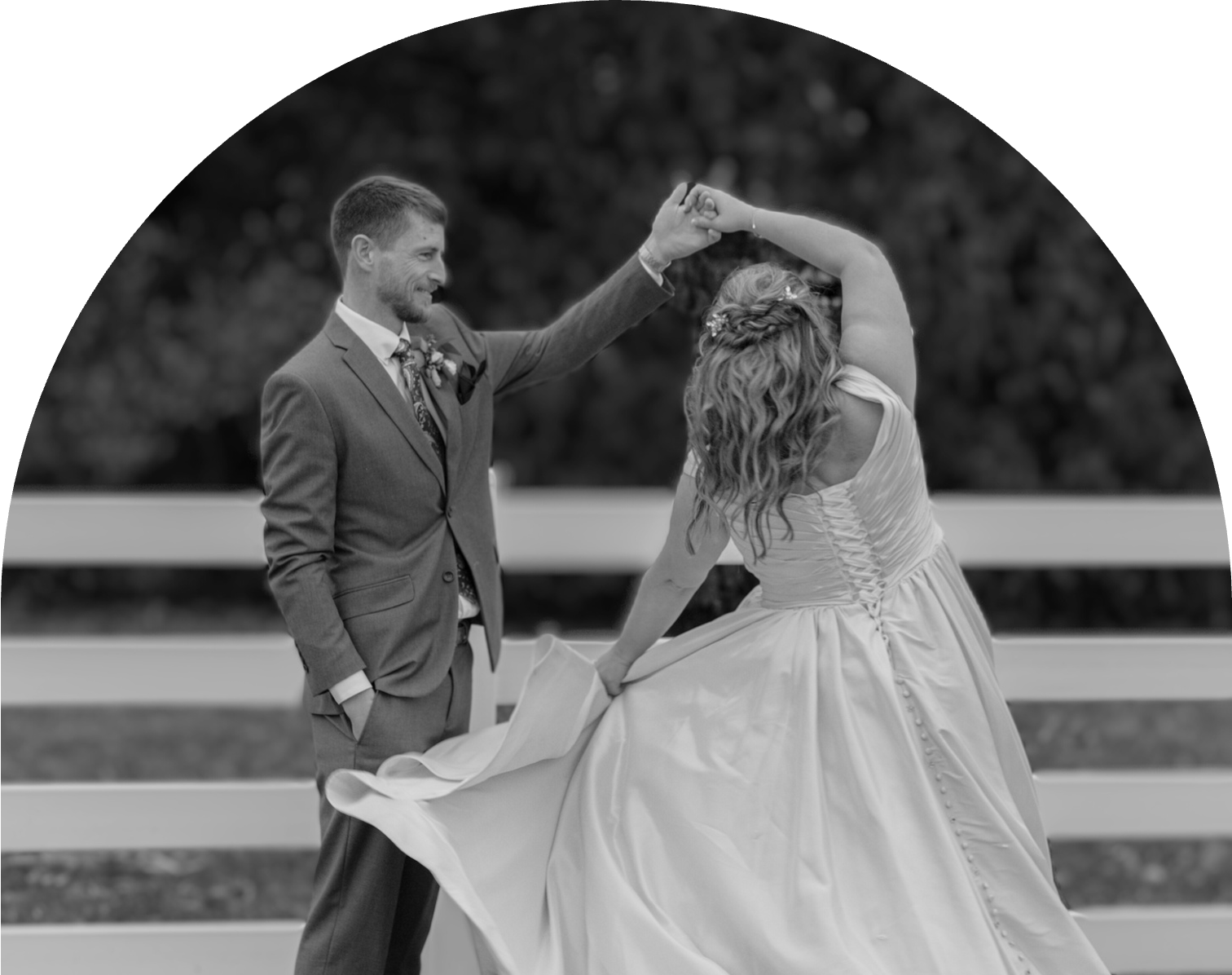 Wedding Photo Album
Write a subtitle for this presentation
How to Use This Presentation
Google Slides
PowerPoint
Canva
Click on the "Google Slides" button below this presentation preview. Make sure to sign in to your Google account. Click on "Make a copy." Start editing your presentation.
Alternative: Click on the "Share" button on the top right corner in Canva and click on "More" at the bottom of the menu. Enter "Google Drive" in the search bar and click on the GDrive icon to add this design as a Google slide in your GDrive.
Click on the "PowerPoint" button below this presentation preview. Start editing your presentation.
Alternative: From Canva template file, Click on the "Share" button on the top right corner in Canva and click on "More" at the bottom of the menu. Enter "PowerPoint" in the search bar and click on the PowerPoint icon to download.
Click on the "Canva" button under this presentation preview. Start editing your presentation. You need to sign in to your Canva account.
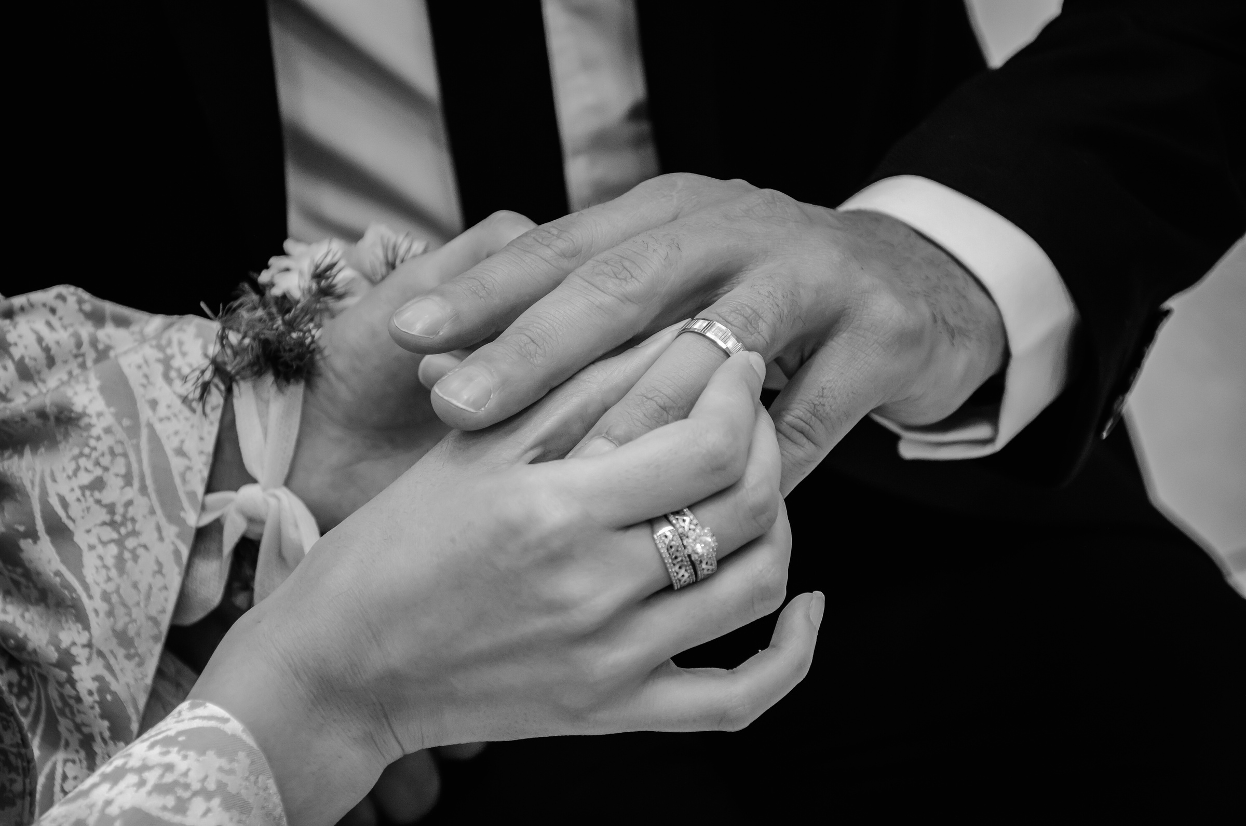 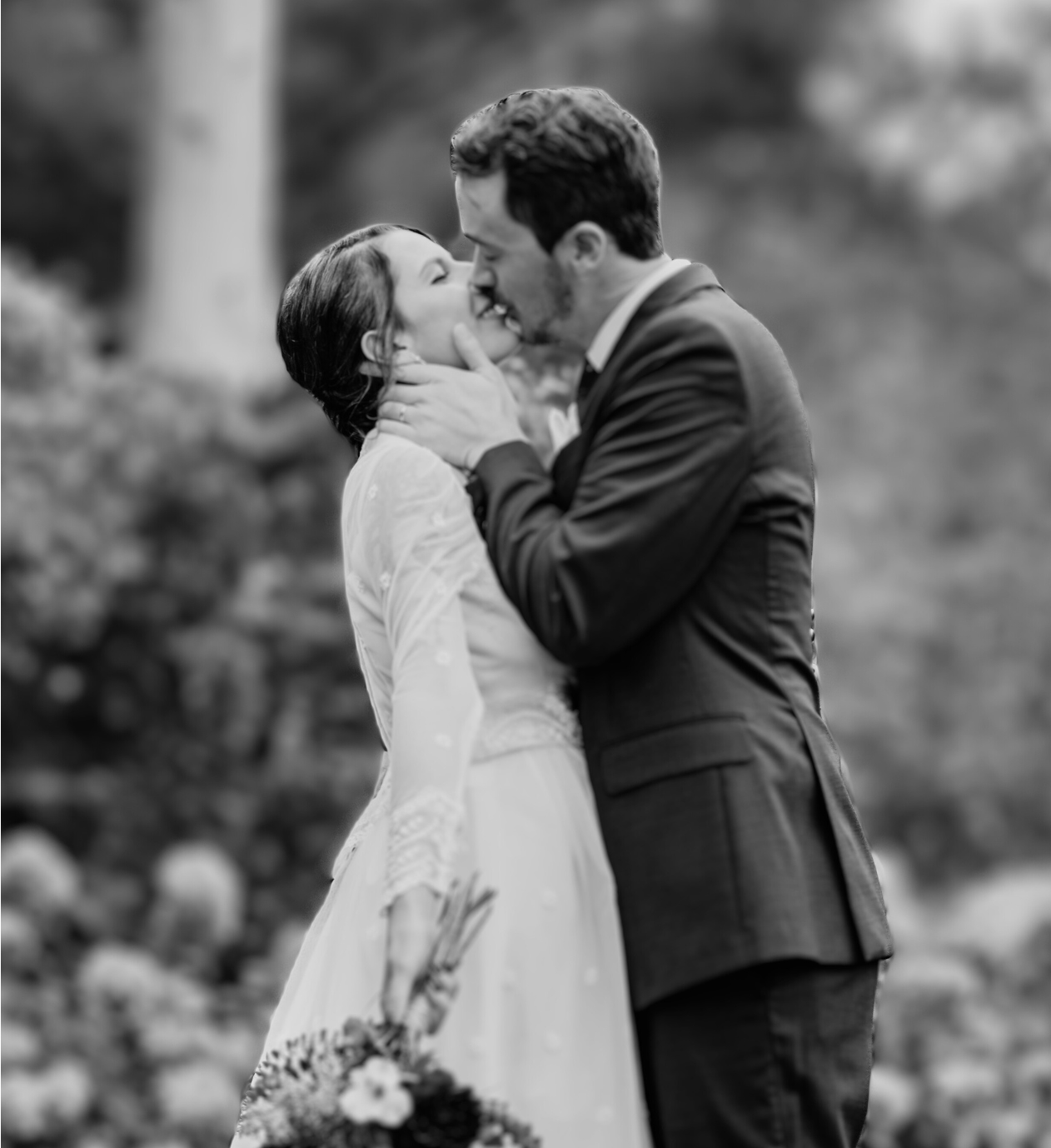 Introduction
Welcome to the celebration of [Couple's Names] — a union of love, commitment, and eternal joy. Join us as we revisit the enchanting moments of their wedding day.
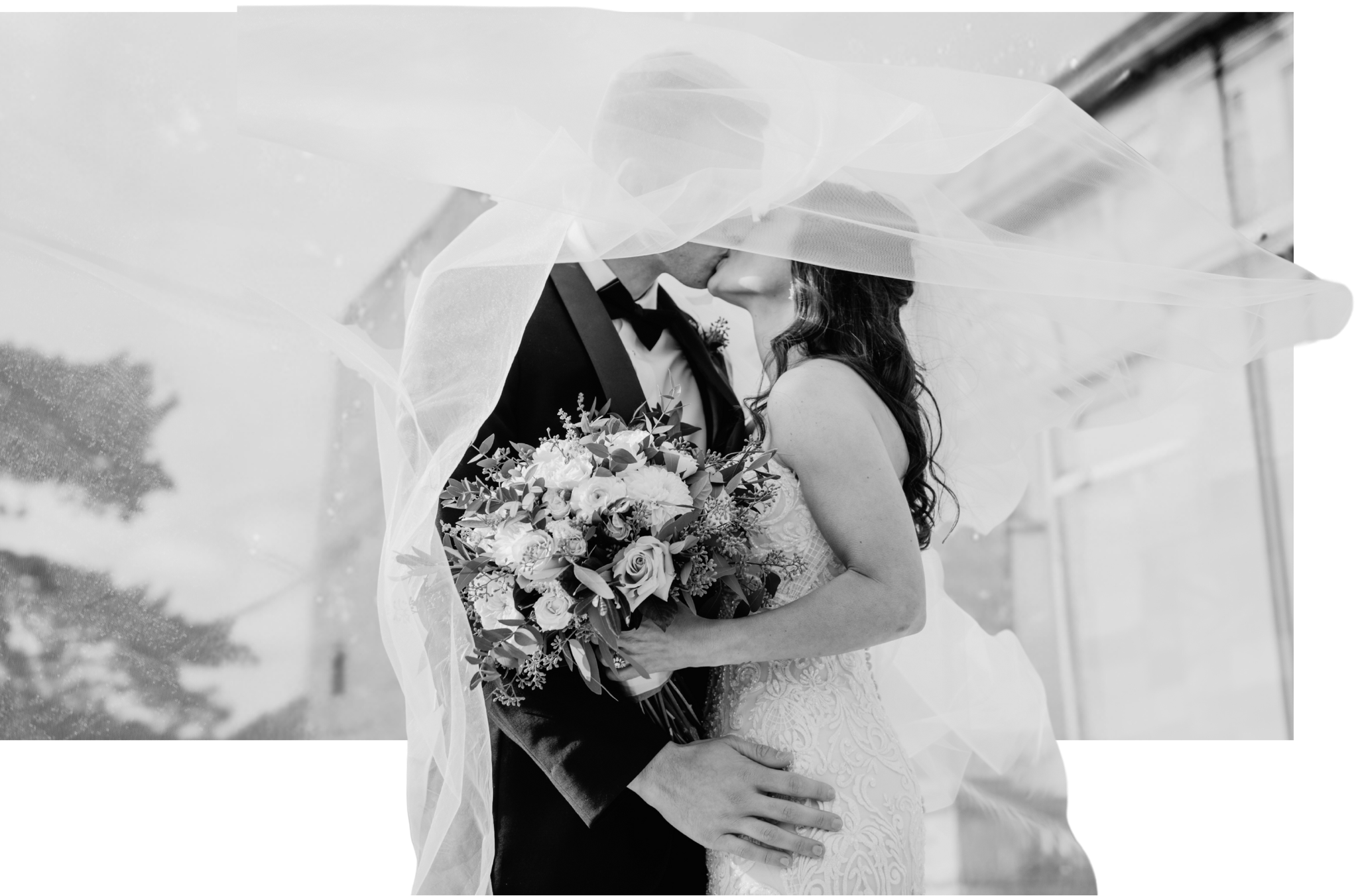 Jane & John
WEDDING VENUE NAME
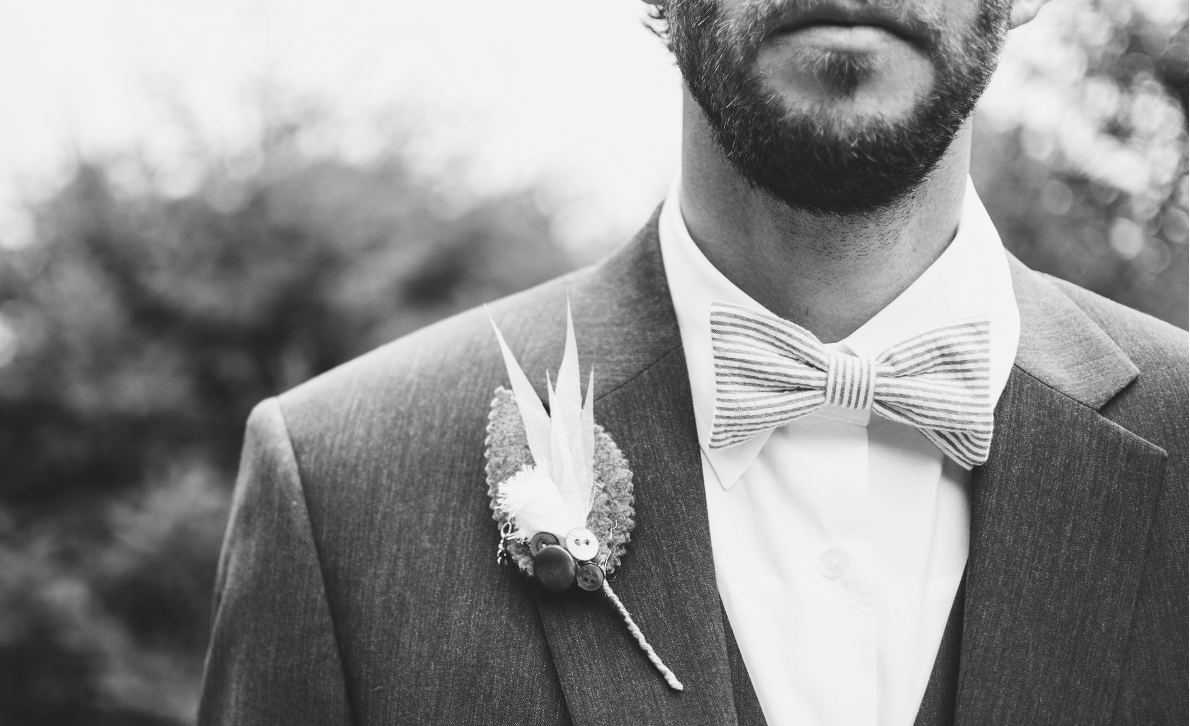 Love Story
Share a brief narrative of the couple's love story.
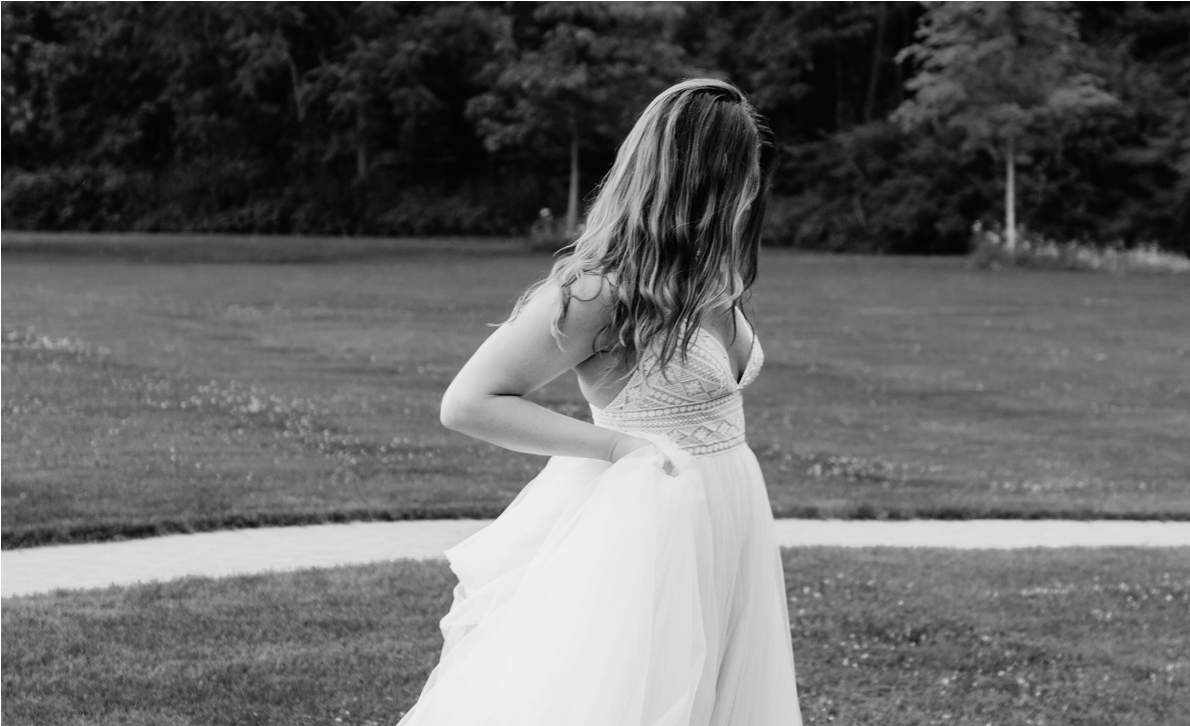 Lorem ipsum dolor sit amet, consectetur adipiscing elit, sed do eiusmod tempor incididunt ut labore et dolore magna aliqua. Ut enim ad minim veniam, quis nostrud exercitation ullamco laboris nisi ut aliquip ex ea commodo consequat.
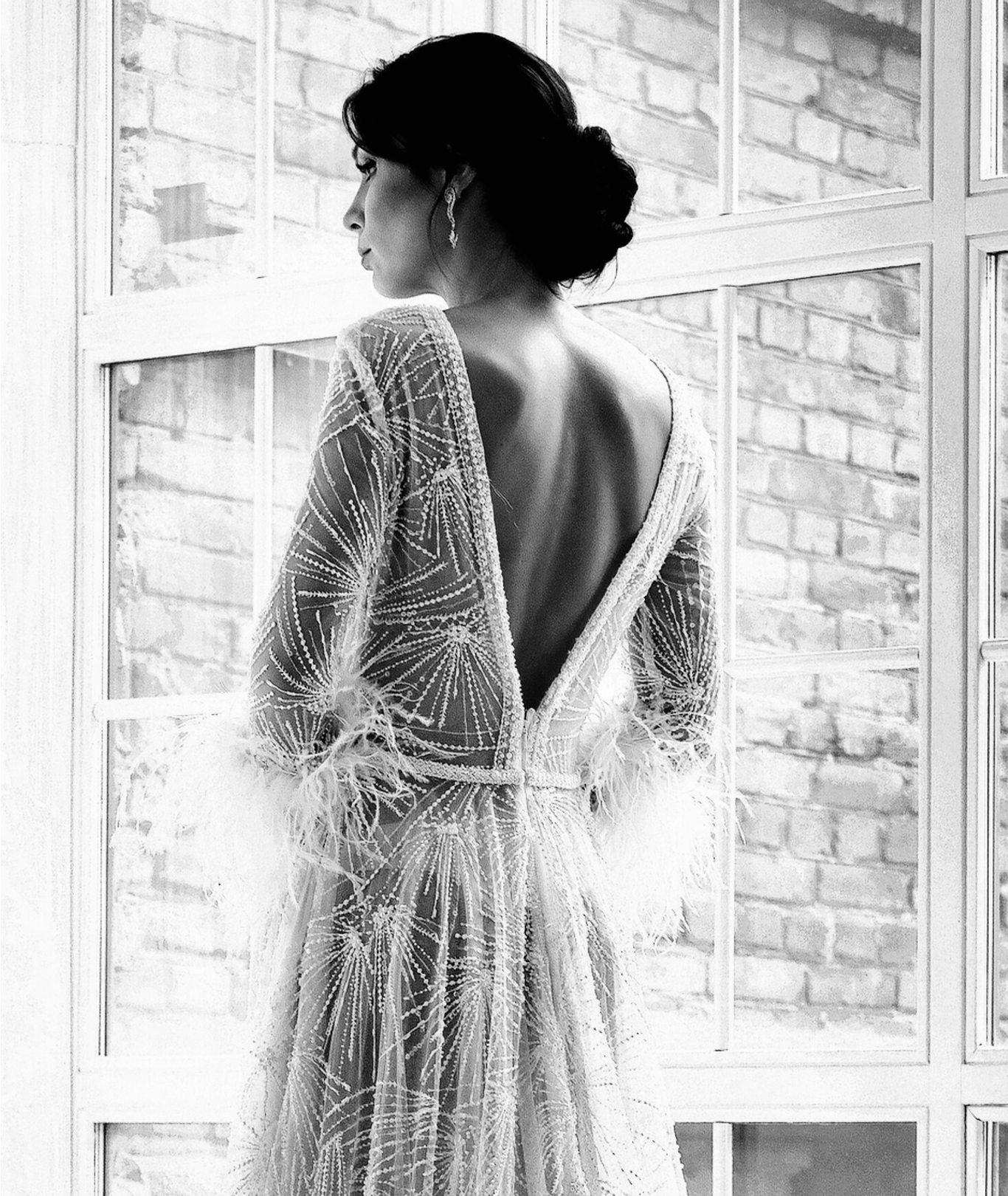 About the Bride
Lorem ipsum dolor sit amet, consectetur adipiscing elit, sed do eiusmod tempor incididunt ut labore et dolore magna aliqua. Ut enim ad minim veniam, quis nostrud exercitation ullamco laboris nisi ut aliquip ex ea commodo consequat.
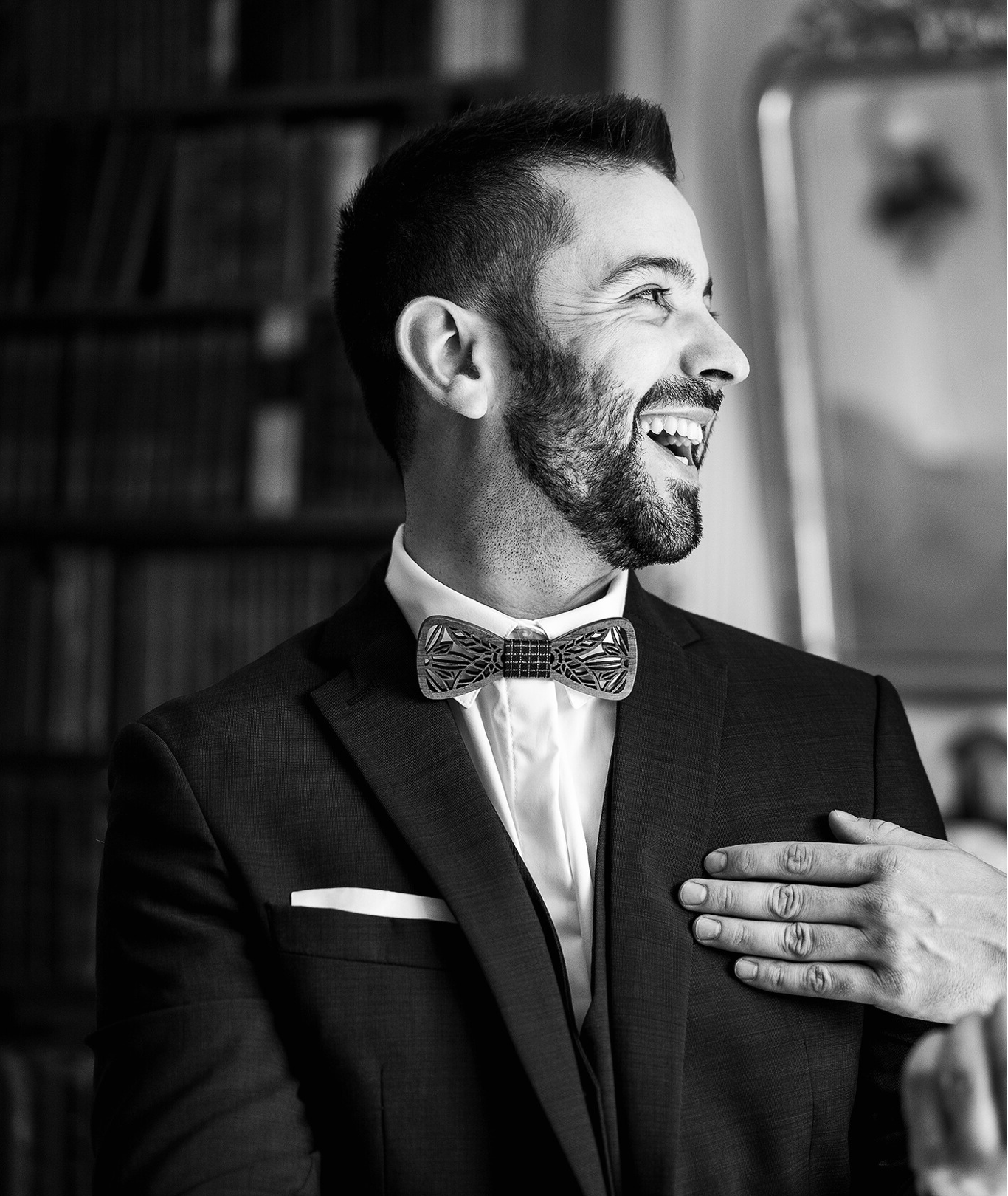 About
the Groom
Lorem ipsum dolor sit amet, consectetur adipiscing elit, sed do eiusmod tempor incididunt ut labore et dolore magna aliqua. Ut enim ad minim veniam, quis nostrud exercitation ullamco laboris nisi ut aliquip ex ea commodo consequat.
Ceremony Highlights
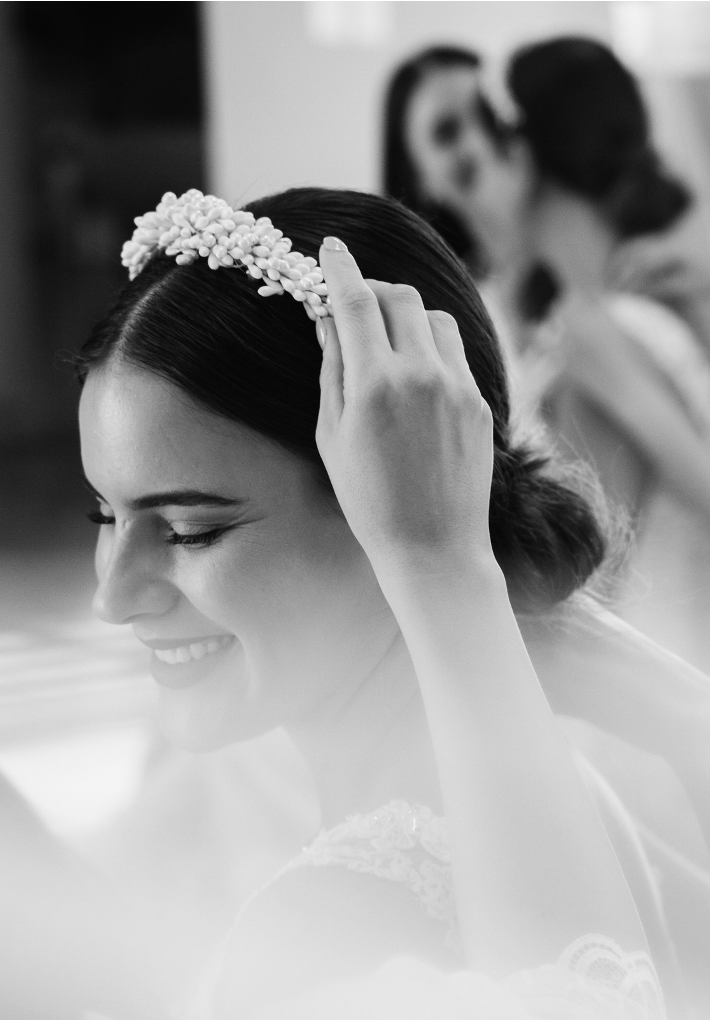 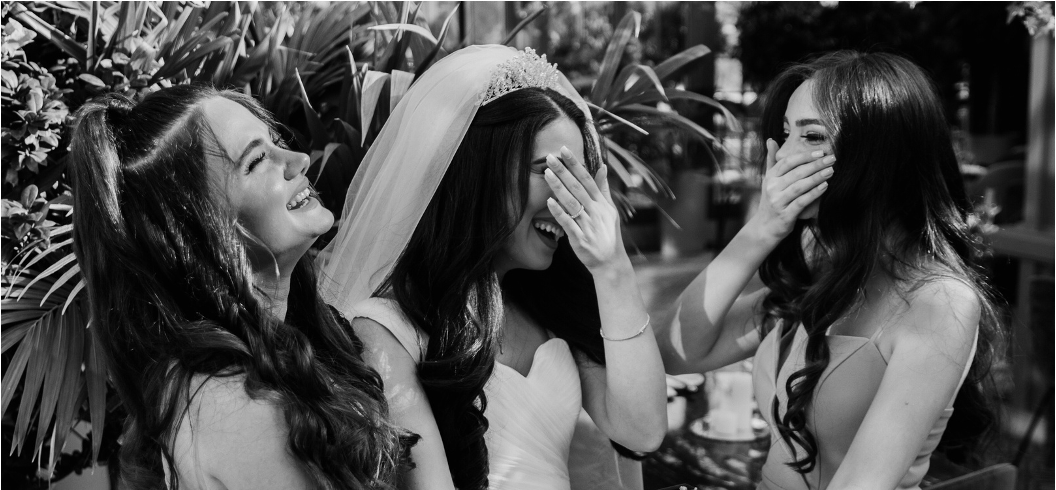 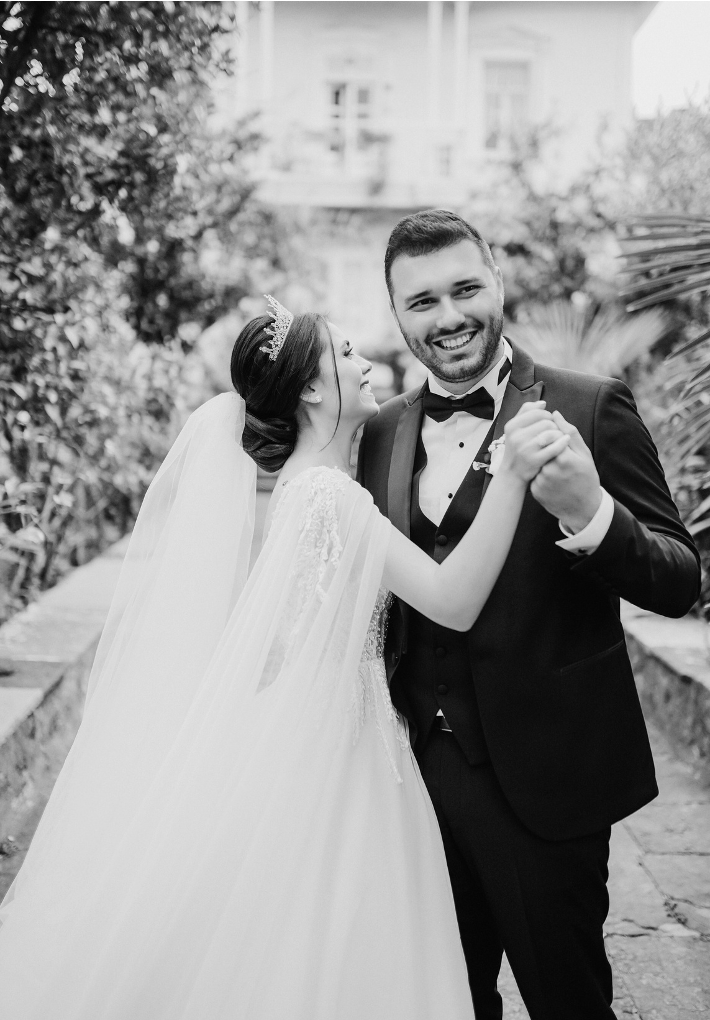 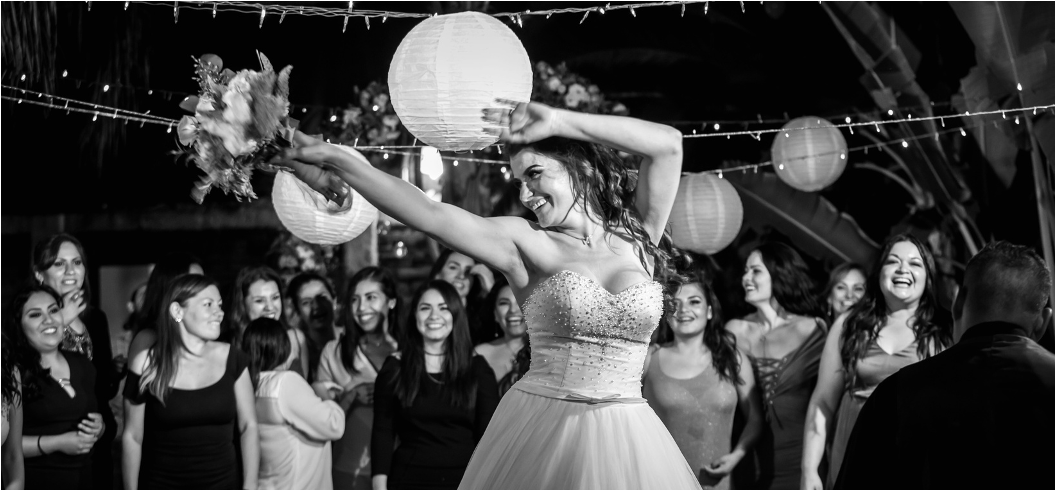 Showcase key moments from the wedding ceremony.
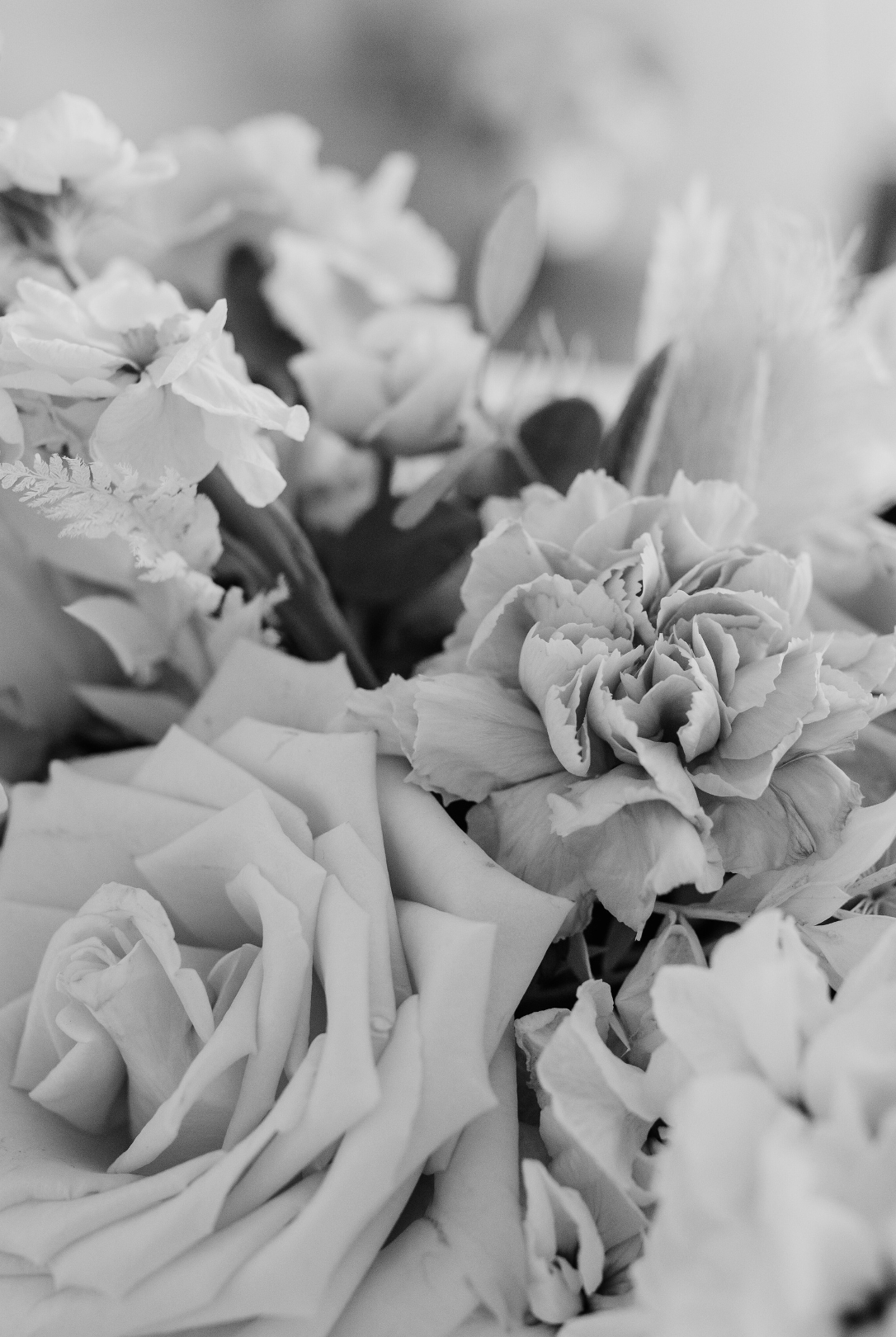 “Love is the melody of the heart, and marriage is the dance of a lifetime.”
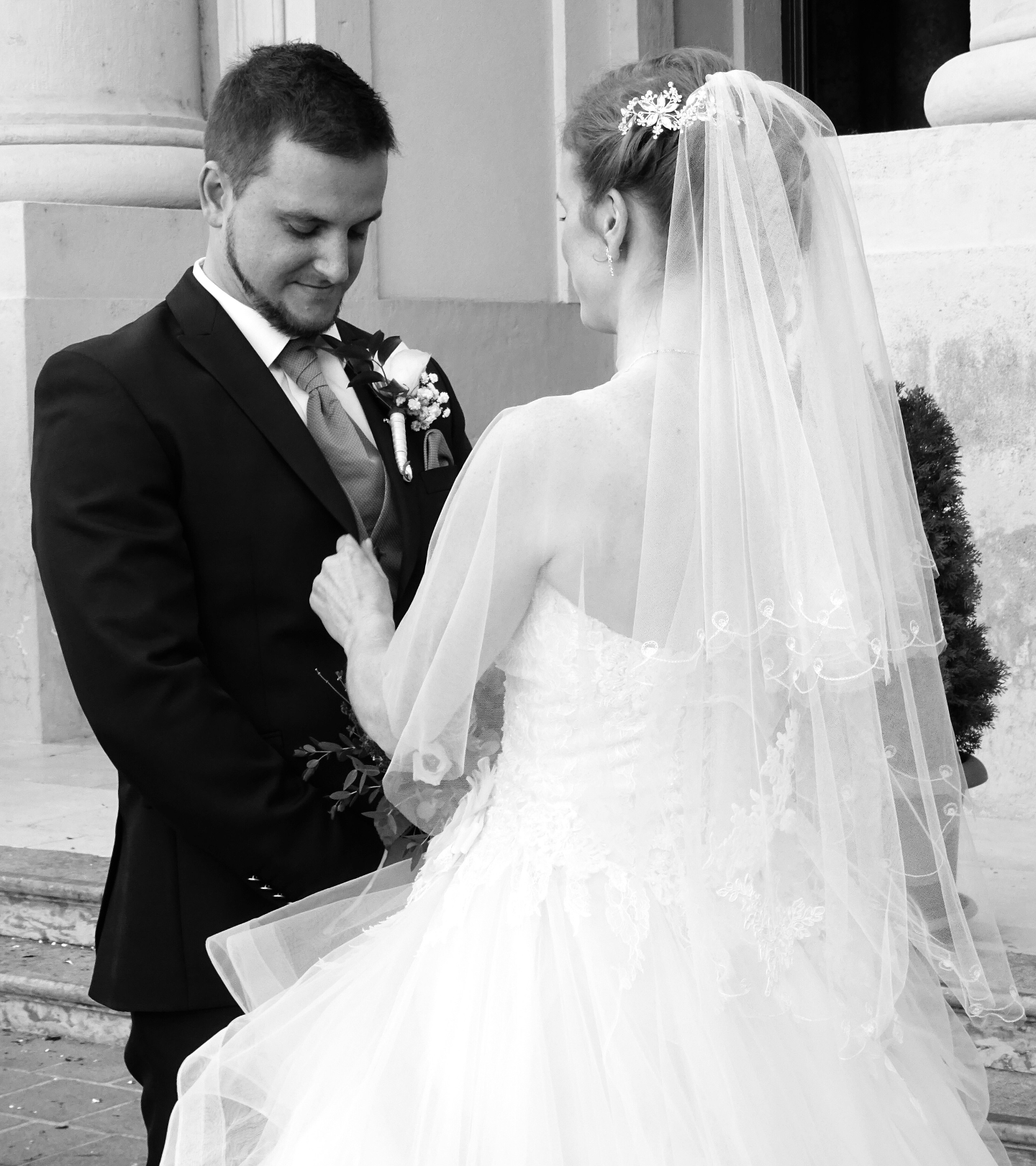 Romantic Portraits
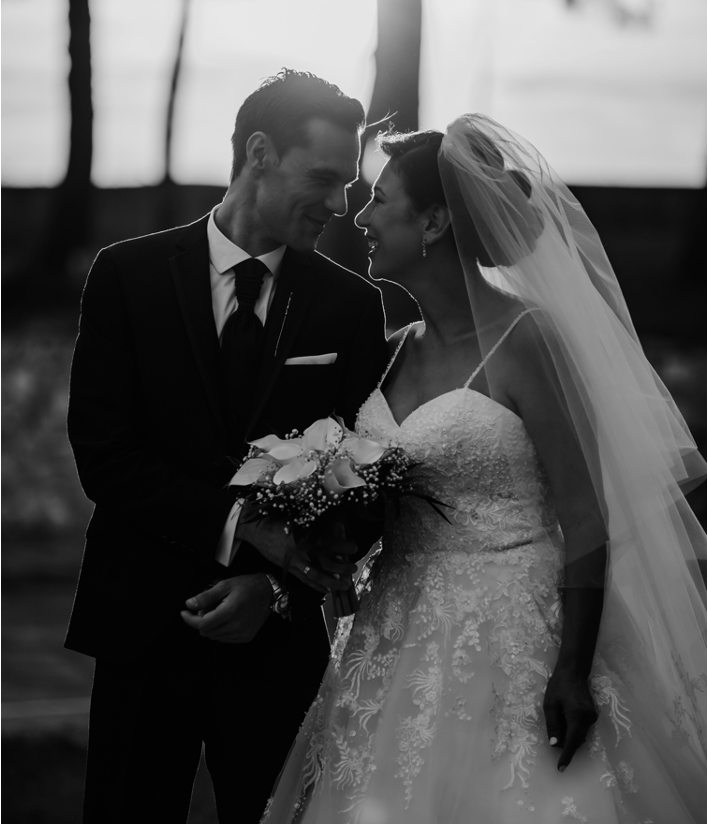 Write a brief description of the photo here
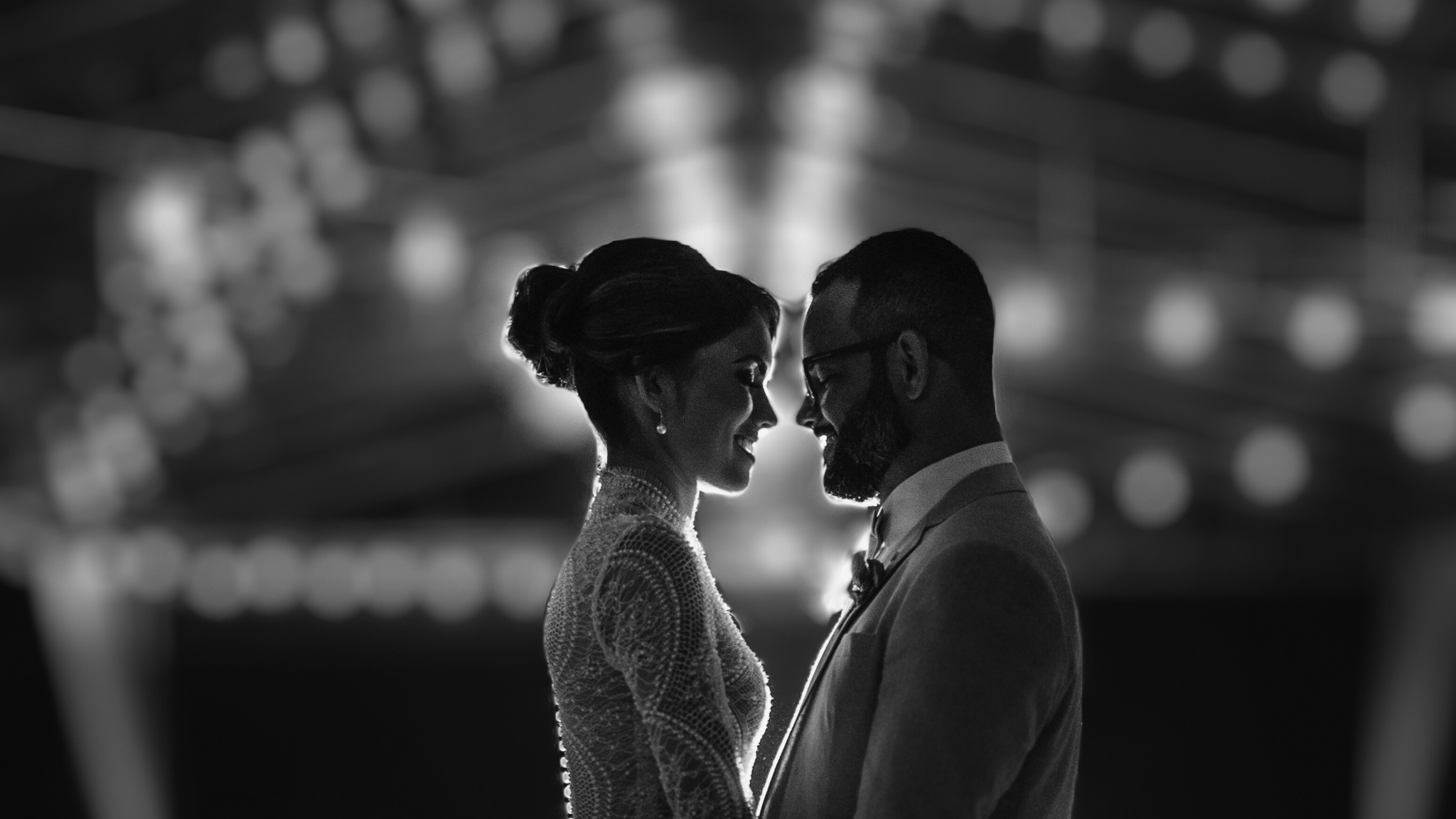 Promise of Forever
These photos encapsulate the commitment, love, and the beginning of a beautiful journey that will last a lifetime. May the memories created today be cherished forever.
Reception
Love is the bridge between two hearts.
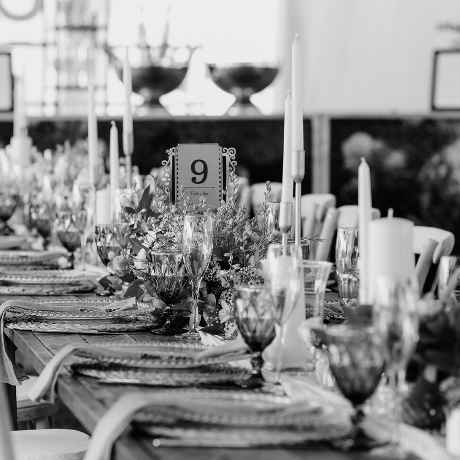 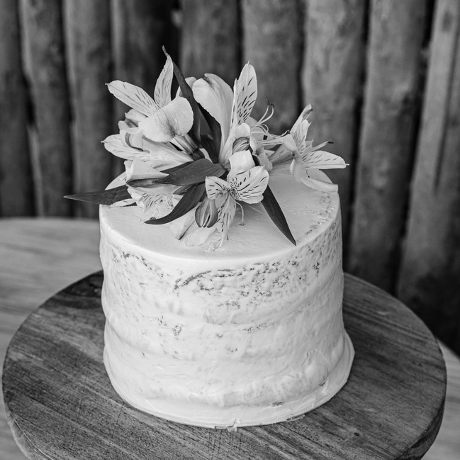 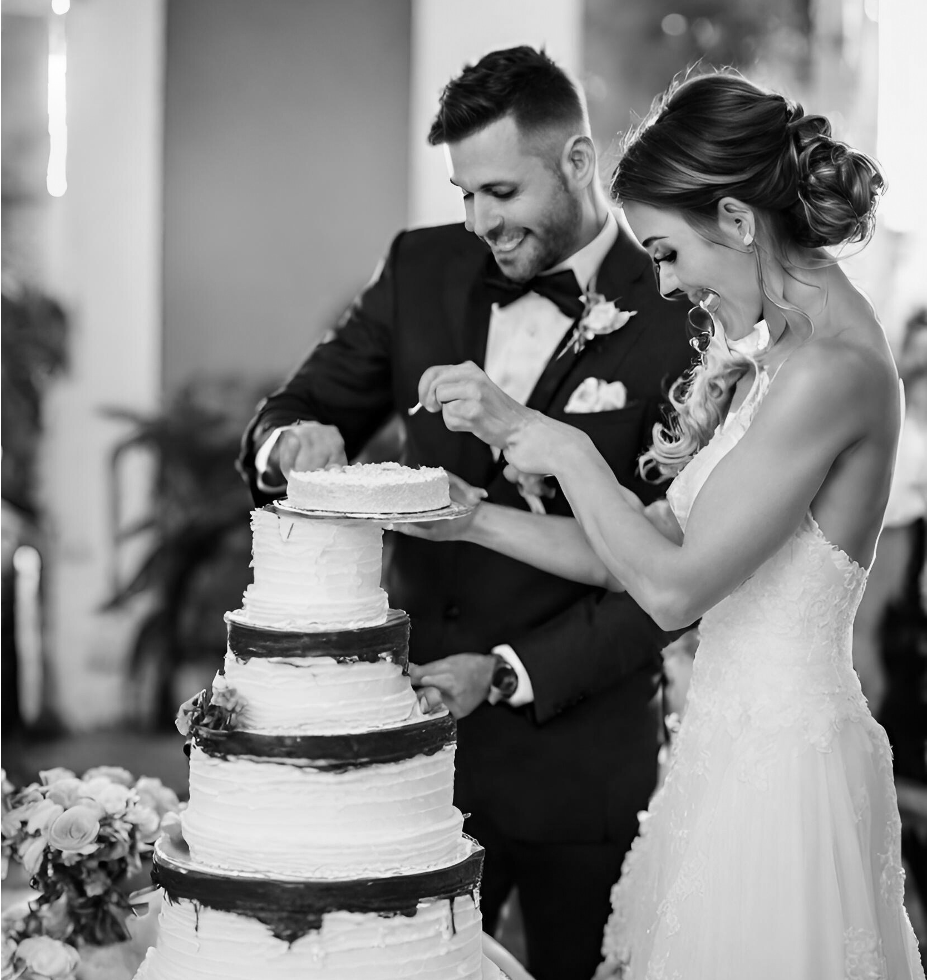 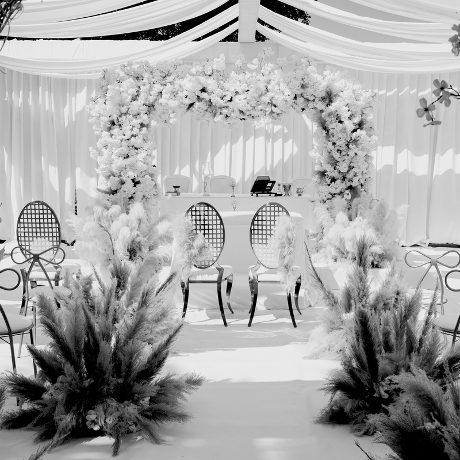 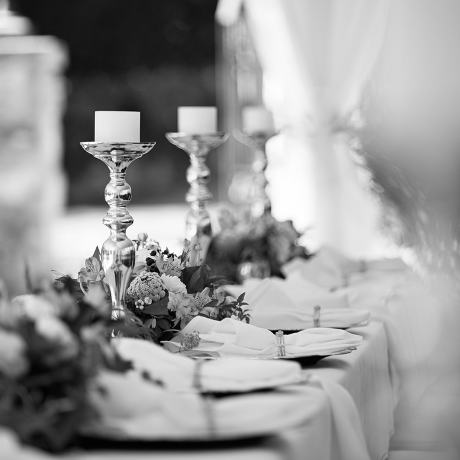 Elegance
Showcase the elegance and joy of the wedding reception.
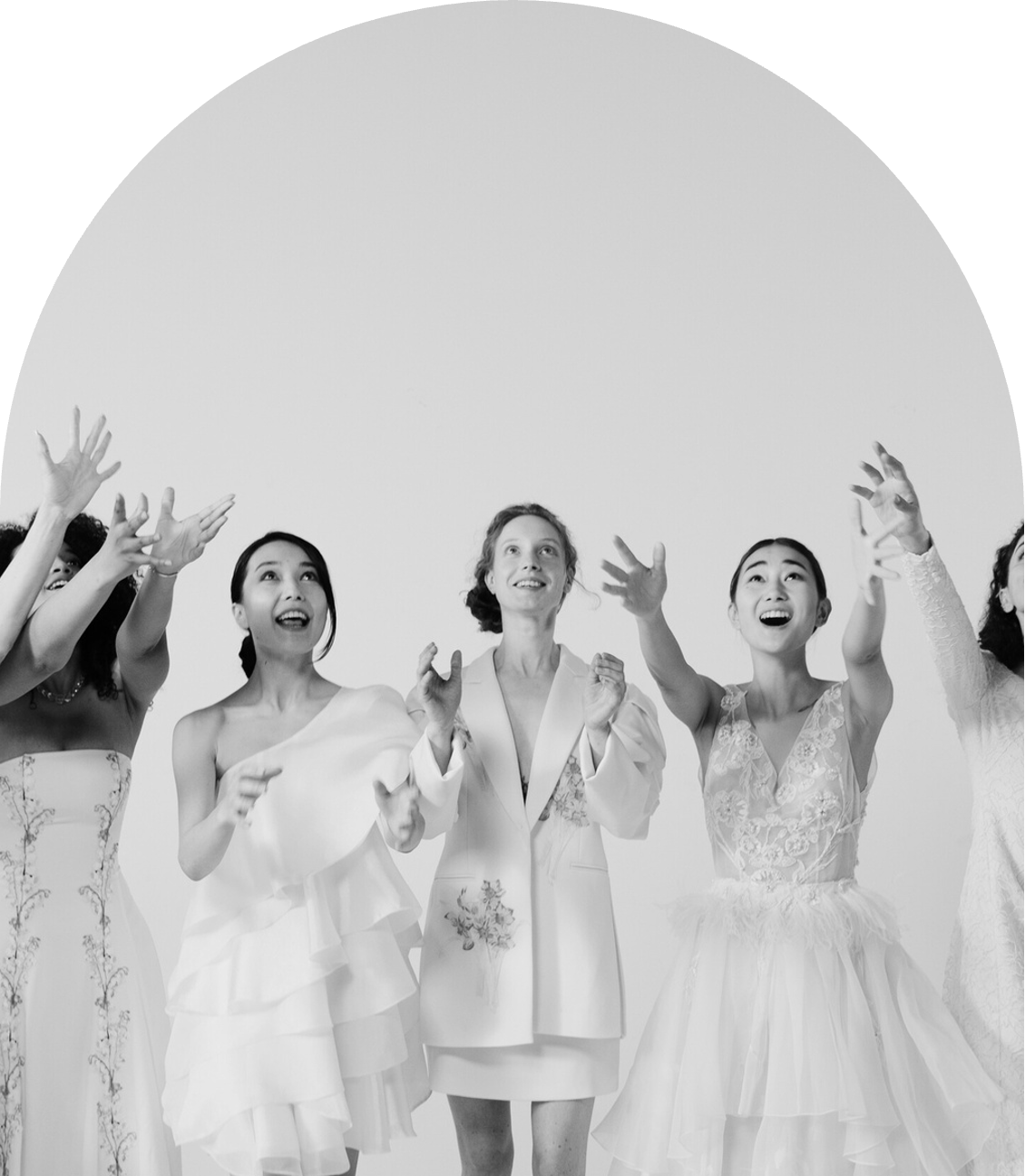 Family& Friends
Express gratitude for the presence and support of loved ones.
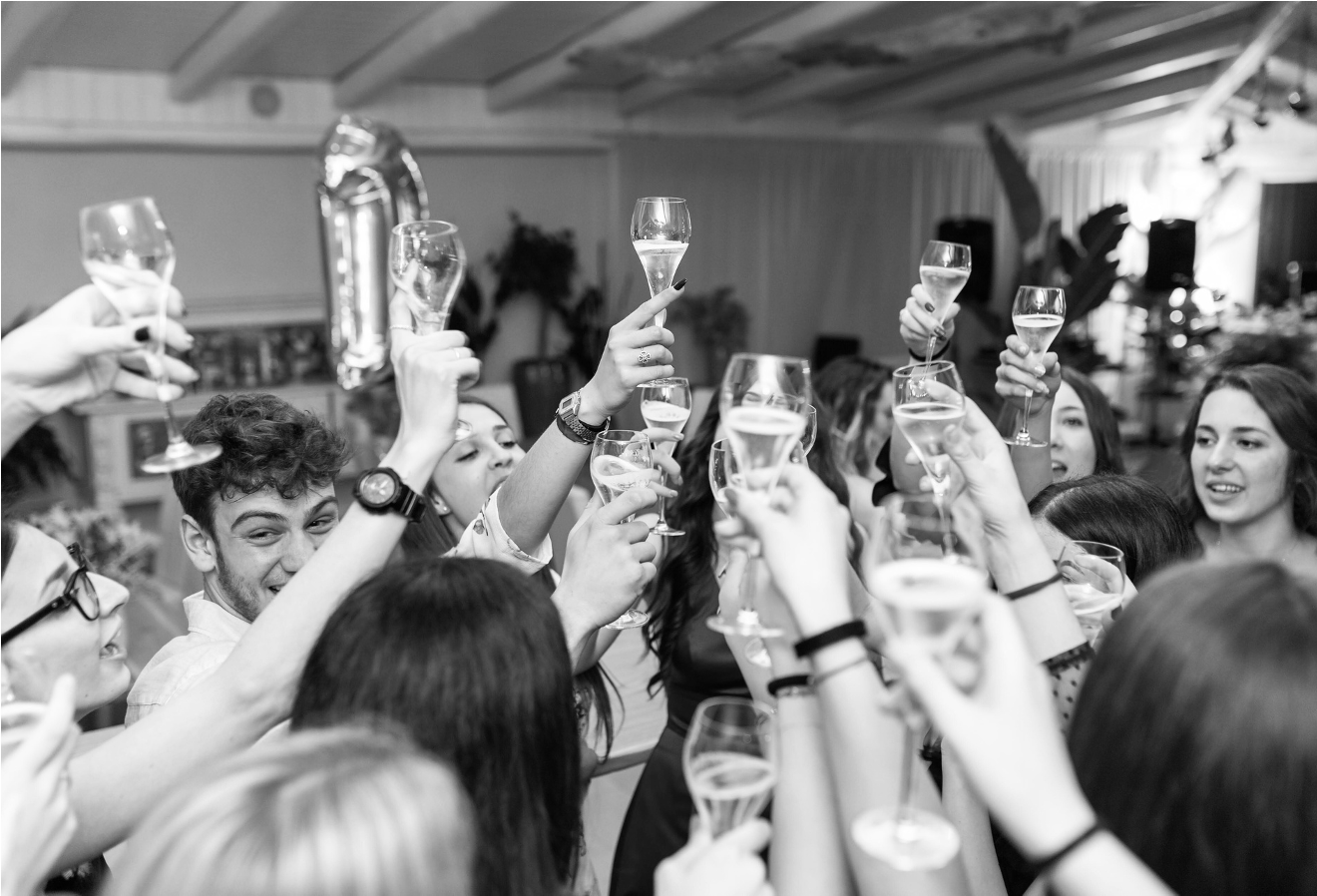 Highlight special moments with family and friends.
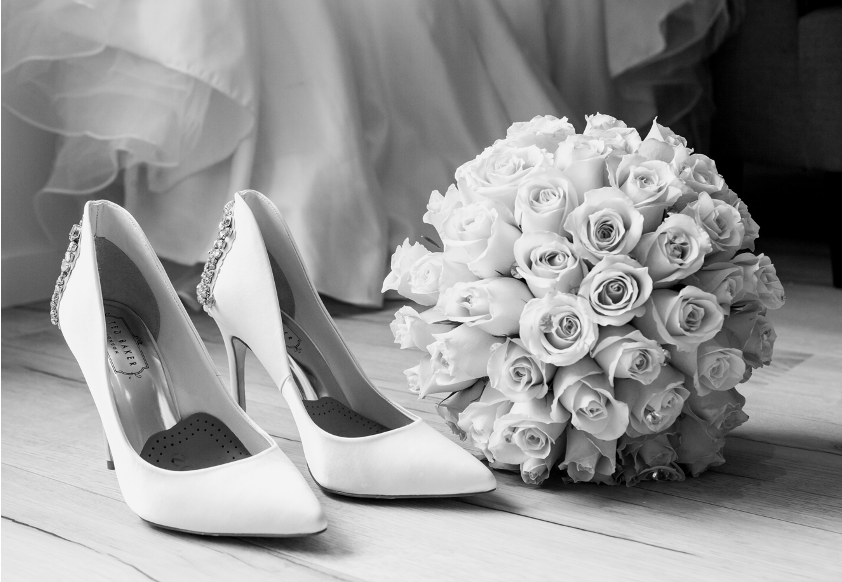 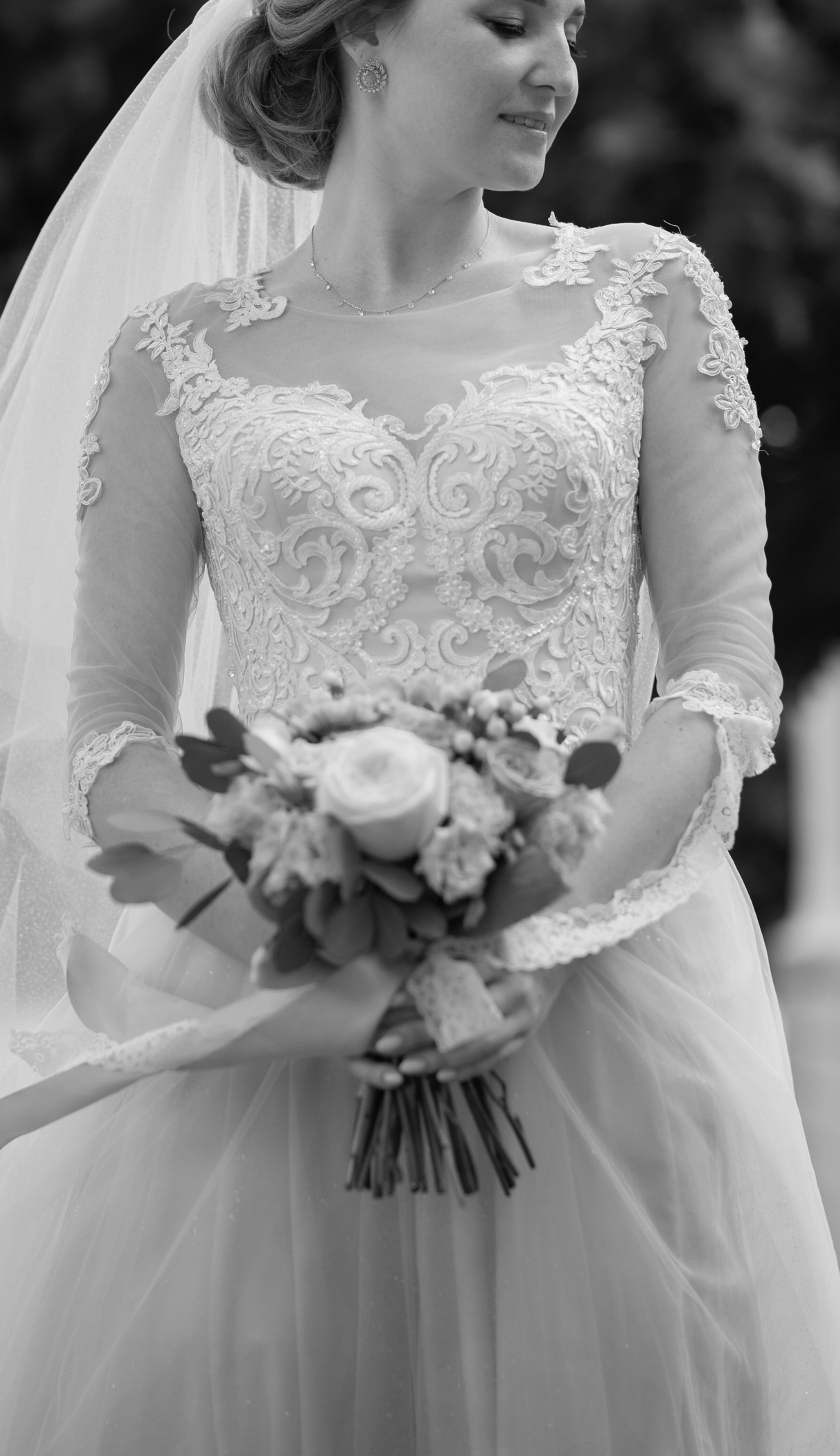 Dazzling Attire
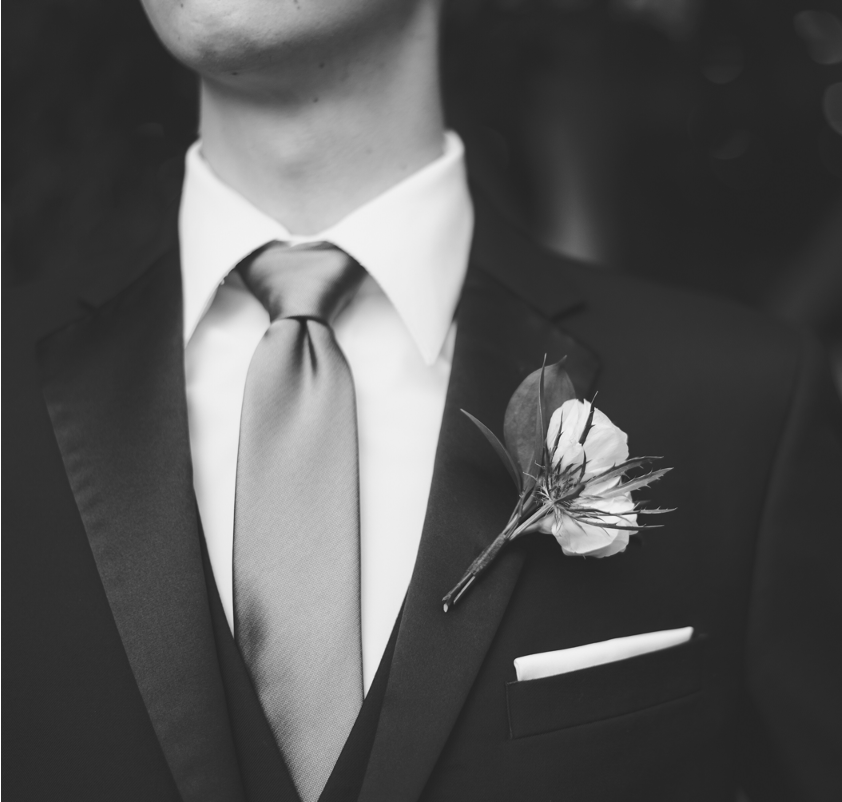 From the stunning bridal gown to the dapper groom's suit, these photos showcase the timeless fashion that adorned the couple on their special day.
Resource
Page
Use these design resources
in your Canva Presentation.
This presentation template
uses the following free fonts:

Titles: Petit Formal Script
Headers: Ubuntu
Body Copy: Ubuntu

You can find these fonts
online too. Happy designing! 

Don't forget to delete this
page before presenting.
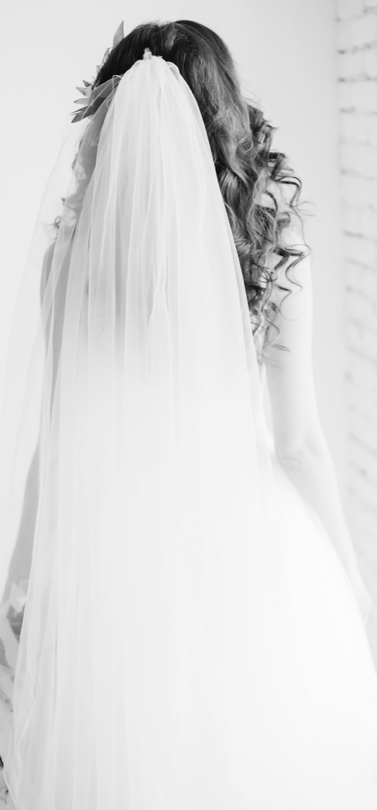 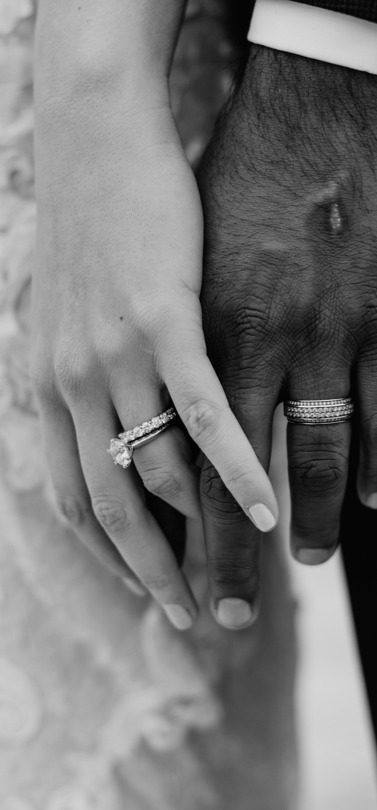 Credits
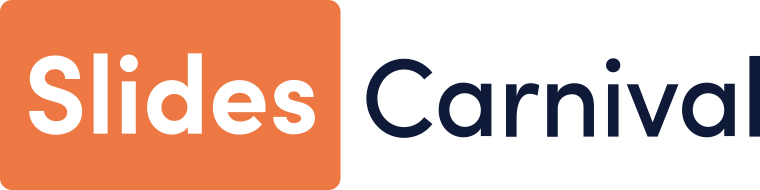 This presentation template is free for everyone to use thanks to the following:
SlidesCarnival
for the presentation template
Pexels
for the photos